HOME ACTIVITIES FOR THE WEEK
BY: MISS ORDA
TODDLER C
With schools closed and families at home, it’s easy to slip into the summer vacation or snow day mindset. As tempting as it may be to sit in front of the television for movie marathons or series binges, it's important to keep kids engaged in a healthy way while school’s out..

Sticking to their regular routine as much as possible will keep them busy and focused also, it will make the day go by faster.

While on quarantine at home, reducing the spread of the virus is good to wash hands often to reduce the risk of getting germs and getting sick.. kids love washing their hands.!!! Clean and disinfect frequently touched objects or surfaces. 

Wash hands with soap and water for at least 20 seconds.
Our routine in the day looks something like this:
Breakfast
Potty 
Circle time
Exercise/ outdoor activity
Potty 
Activity 1 (puzzles or science project) 
Activity 2 (sensory or arts and craft)
Lunch 
Nap 
Wake up/ potty
Snack 
Afternoon circle time / musical instruments
Potty 
Activity 3 ( pretend play or reading time)
Activity 4 (sensory or puzzles)
CIRCLE TIME
Good Morning Song: https://www.youtube.com/watch?v=r7Bpn8yXb5o
Ask: How do you feel today?
Day of the week: https://www.youtube.com/watch?v=3tx0rvuXIRg
Month of the year: https://www.youtube.com/watch?v=rMhZXxQP5fo
Weather: https://www.youtube.com/watch?v=rD6FRDd9Hew
Season: https://www.youtube.com/watch?v=8ZjpI6fgYSY
ABC/ Letter sound: https://www.youtube.com/watch?v=U3S3OX6HQm4
Other fun songs
Fish song: https://www.youtube.com/watch?v=Cg-wnQKRHTs
We are the dinosaurs: https://www.youtube.com/watch?v=82ooOpJLzr8
Bubble chant song: https://www.youtube.com/watch?v=W3YHu0MvhN8
Sleeping bunnies: https://www.youtube.com/watch?v=BHcFQ9gaMF4
Bum Chika boom: https://www.youtube.com/watch?v=RL1pANQq1j4
Count to 100 song: https://www.youtube.com/watch?v=0TgLtF3PMOc&t=85s
ABC Freeze Song: https://www.youtube.com/watch?v=rcHgaF9kCZY
Head, Shoulders, Knees & Toes: https://www.youtube.com/watch?v=RuqvGiZi0qg
 The Ants Go Marching: https://www.youtube.com/watch?v=Pjw2A3QU8Qg 
There’s a whole in the bottom of the sea: https://www.youtube.com/watch?v=R1Qn2bcZRTo
We all go traveling by: https://www.youtube.com/watch?v=cSw50Jw0H34 
The Journey Home from Grandpa’s: https://www.youtube.com/watch?v=wKcrsv_t8Ko 
Driving my tractor song: https://www.youtube.com/watch?v=Lj_odhwo81s
BOOKS TO LISTEN
THE GINGERBREAD MAN: https://www.youtube.com/watch?v=pckuS--UlV4 
COUNT THE MONKEYS: https://www.youtube.com/watch?v=qOq5Ru81ezg
MONDAY
SCAVENGER HUNT: Have the kids go outside and collect outdoor objects and glue them to a poster board 
SCIENCE SENSORY (FAKE SNOW ARTS AND CRAFT): https://thepurposefulnest.com/how-make-fake-snow/ 
PUTTING TOGETHER HUMPTY DUMPTY: https://iheartcraftythings.com/humpty-dumpty-craft.html 
CUT OUT A PIG AND PAINT IT: Have the kids color the pig using brown paint using their fingers or brush making a muddy pig
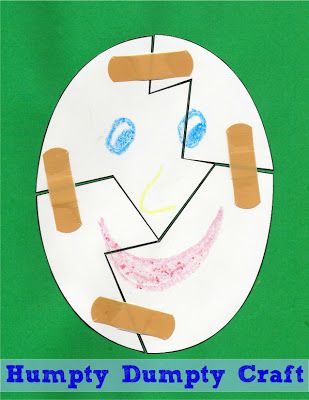 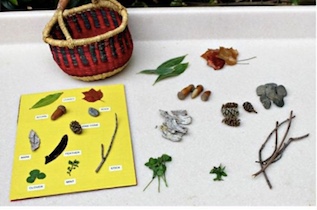 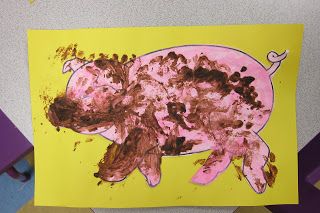 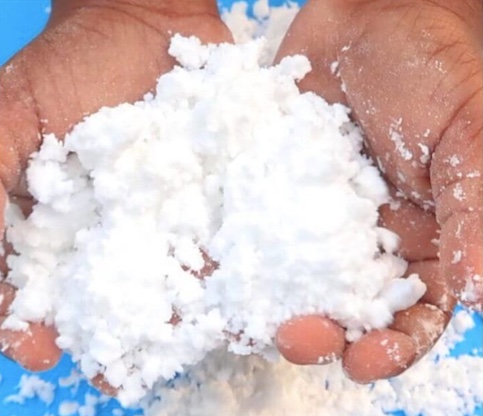 TUESDAY
TEXTURE ACTIVITY: Gather different texture objects, with paper, pencil and scissors to cut out a hand and glue the objects to each finger in the hand print. Do as many as you’d like. Kids enjoy textures.
SKITTLE/ M&M SCIENCE ACTIVITY: https://www.funwithmama.com/easy-skittles-rainbow-kids-candy-science-experiment/ 
MEMORY GAME WITH FLASH CARDS: https://www.freepik.com/premium-vector/memory-game-kids_5768879.htm 
ANIMAL TRACKS: Gather toy animals and paint of the kids choice to make the animal print.
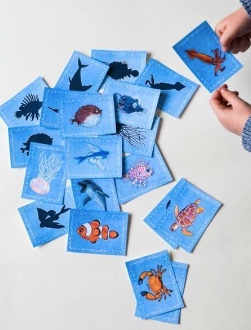 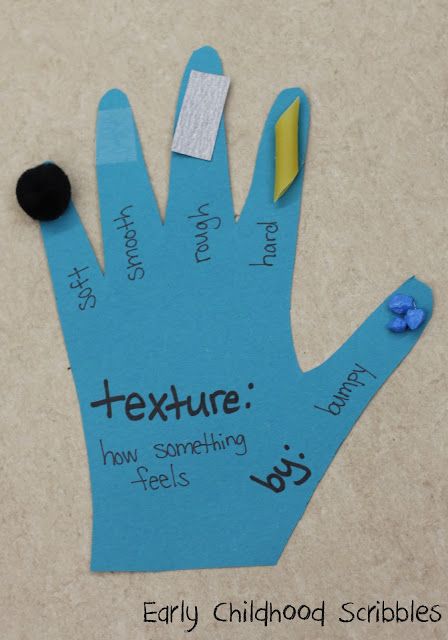 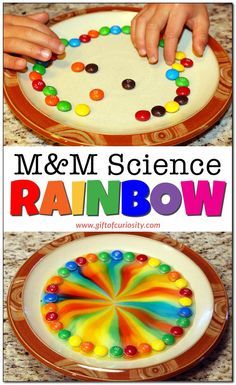 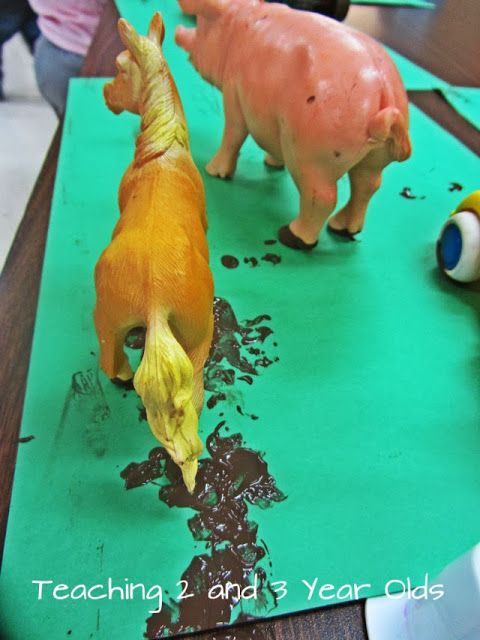 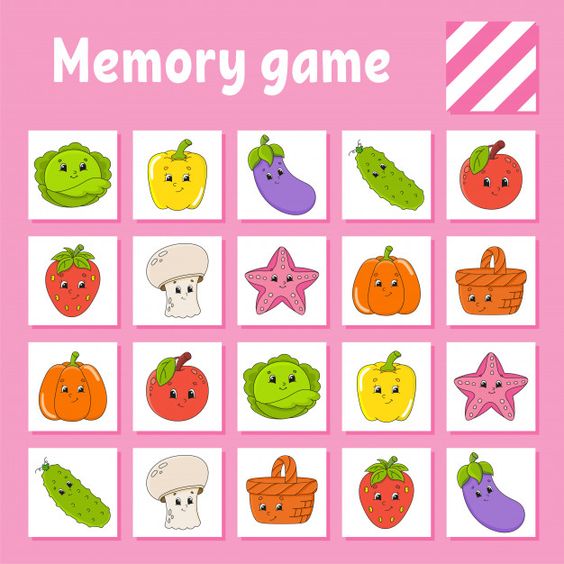 WEDNESDAY
SINK OR FLOAT ACTIVITY: Gather light and heavy objects and ask if the item will sink to the bottom or it would float 
INDOOR SCAVENGER: In rice put small objects and put the child to look for a specific item you are asking to take out
RAINBOW FISH: Rainbow color paint and celery sticks
BUILDING CHALLENGE : Marshmallow and toothpicks. You can even use gumdrops
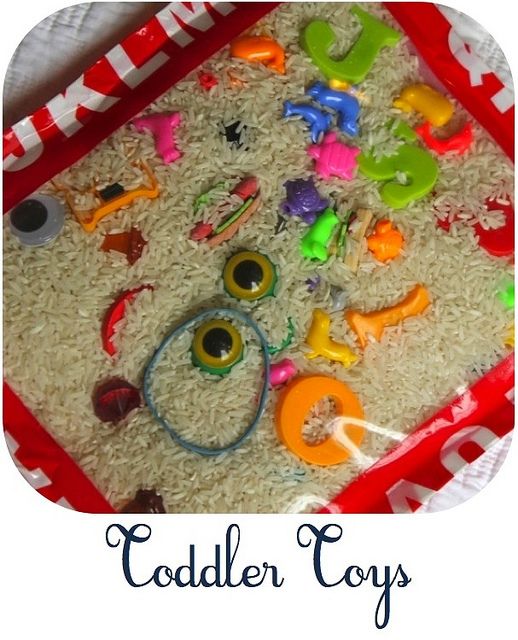 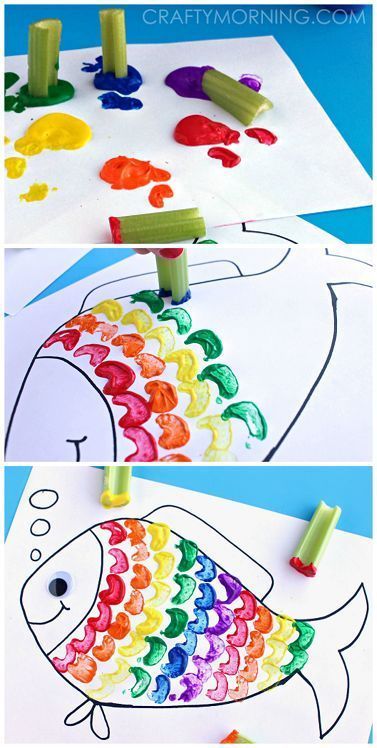 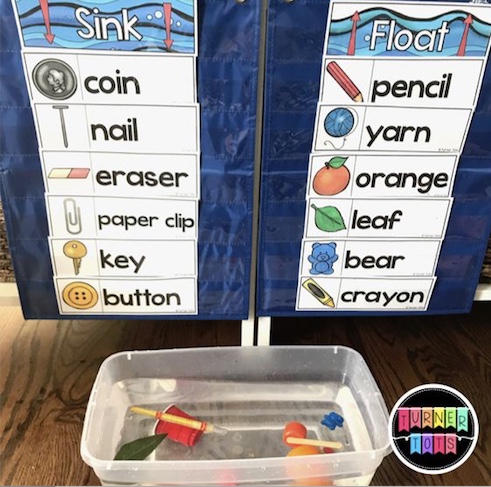 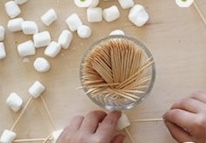 THURSDAY
MAKING SLIME: https://especiallyeducation.com/winter-sensory-science/ 
SCOOP AND TRANSFER: Gather cotton balls, a spoon, a bowl. Allow the child to pick up the cotton balls with the spoon in the bowl.
MAGIC MILK EXPERIMENT: https://lemonlimeadventures.com/magic-milk-toddlers-preschoolers-palmolive-dish-soap-palmolive25ways-cbias/#_a5y_p=2291040  
AMAZING BUBBLE ART: https://earlylearningideas.com/art-activities-for-kids-bubble-painting/
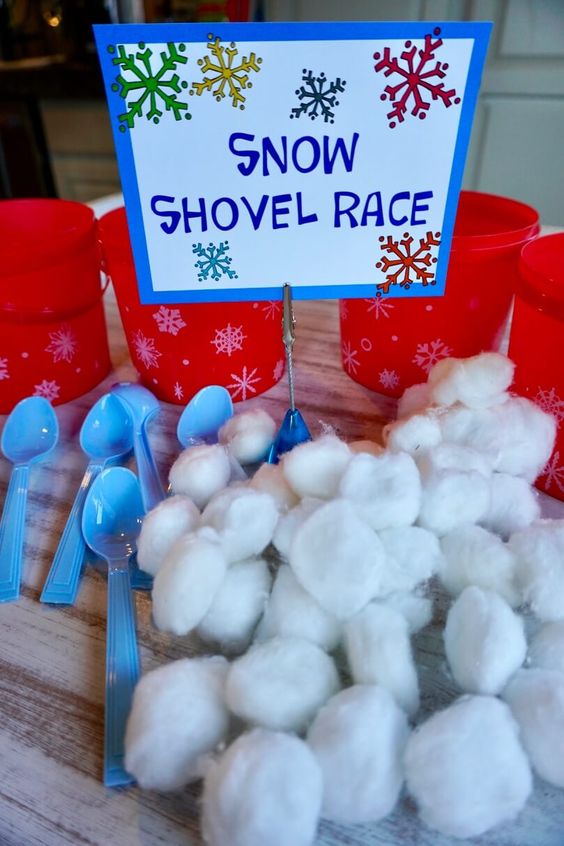 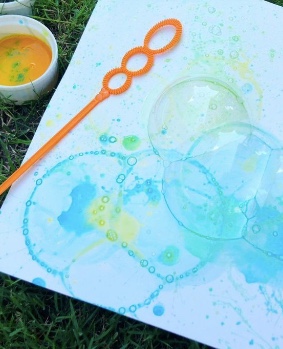 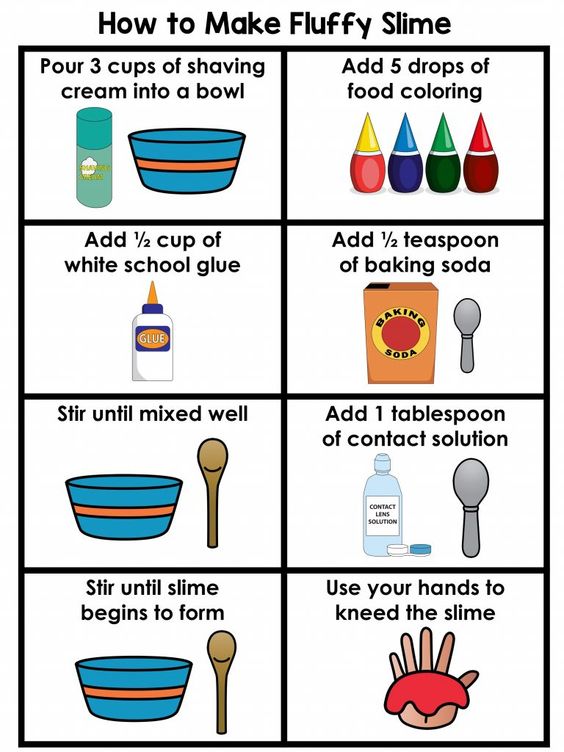 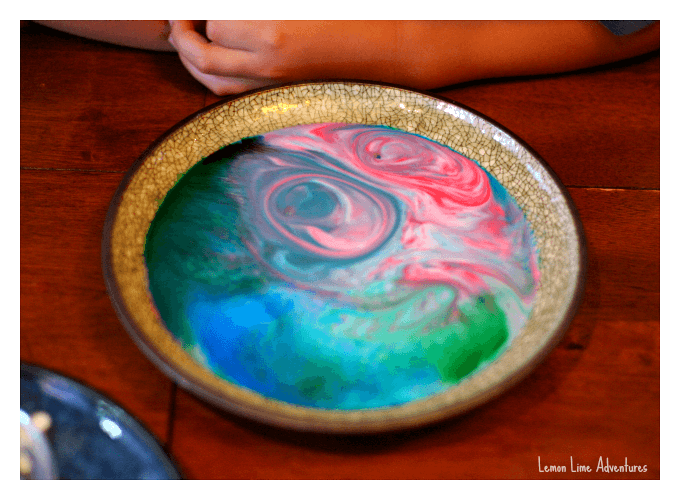 FRIDAY
DINOSAUR SENSORY BIN: Gather a bin, dinosaurs, branches and other objects to make a pretend dinosaur Jurassic world
LEAF PAINT PRINTS: https://www.growingajeweledrose.com/2019/08/leaf-painting-for-kids_28.html?utm_medium=social&utm_source=pinterest&utm_campaign=tailwind_tribes&utm_content=tribes&utm_term=809653380_33874722_240565 
SNOW STORM IN A JAR: https://www.mombrite.com/snowstorm-in-a-jar/ 
SHAPES MATCHING GAME: https://www.supplyme.com/products/free-printable-shapes-matching-memory-game-A7947
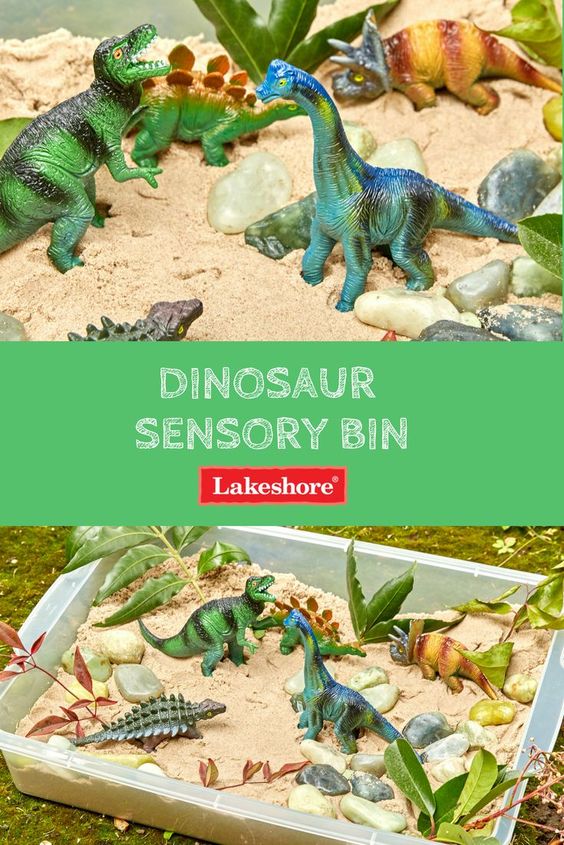 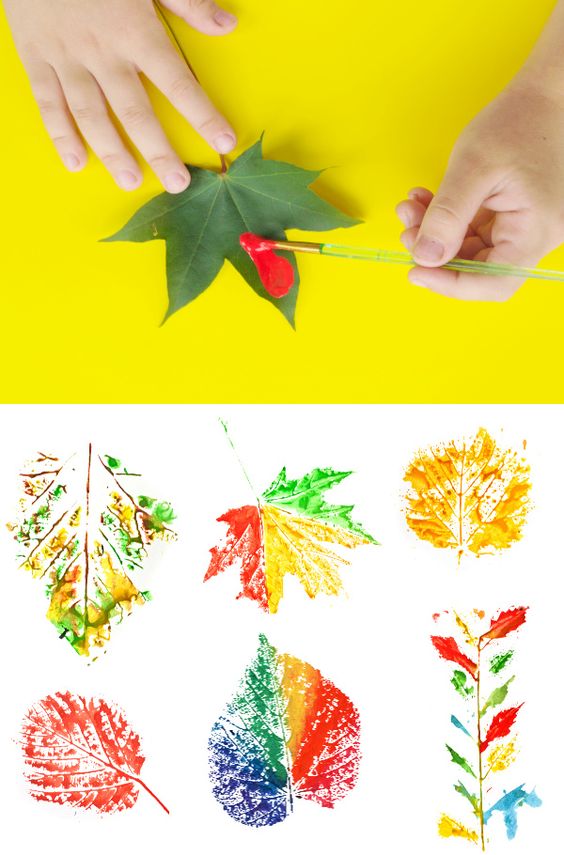 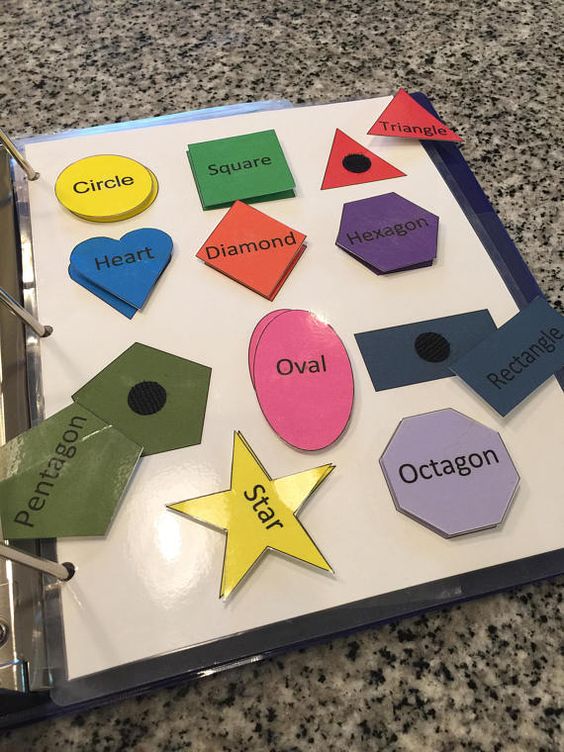 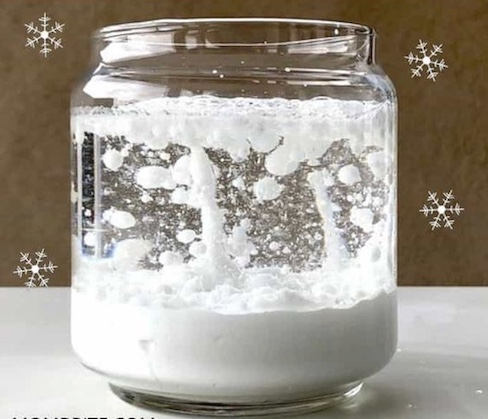 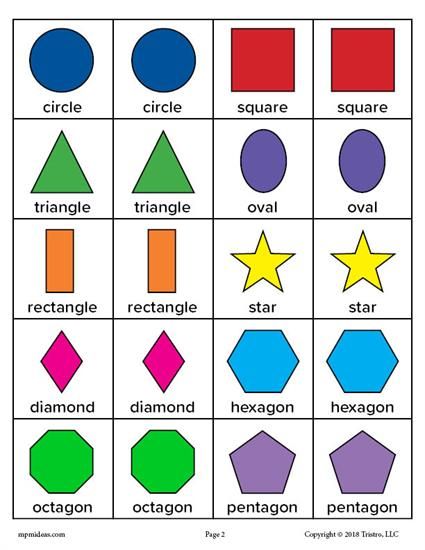 OTHER ACTIVITIES
INDOOR SCAVENGER HUNT
DANCING POPCORN: https://everydaychaosandcalm.com/how-to-make-dancing-popcorn/ 
OIL AND WATER SENSORY: https://everydaychaosandcalm.com/oil-and-water-sensory-bag/ 
MAKING SOAP SOLUTION FOR BUBBLES: https://www.instructables.com/How-to-Make-Bubbles/?linkId=68928367 
PINECONE EXPERIMENT: https://lemonlimeadventures.com/why-pine-cone-science-experiment-for-kids/#_a5y_p=2918325 
SNOWMAN ACTIVITY: https://www.raisingdragons.com/build-a-snowman-winter-sensory-bag/ 
DISH SOAP EXPERIMENT: https://mashable.com/2013/10/09/science-experiments-kids/#m!490e
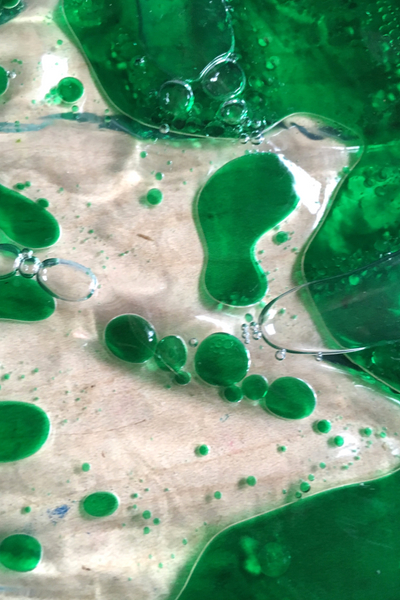 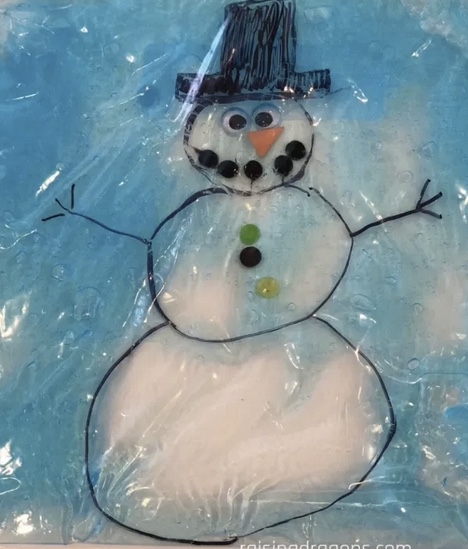 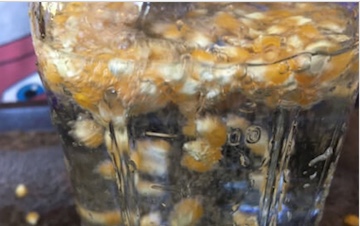 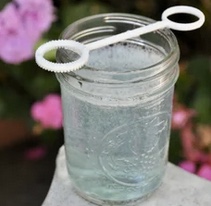 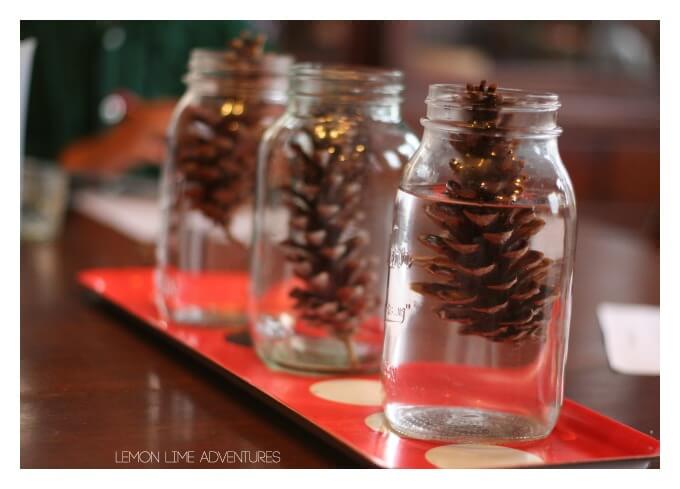 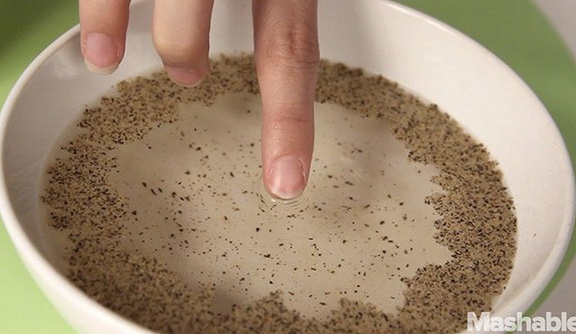 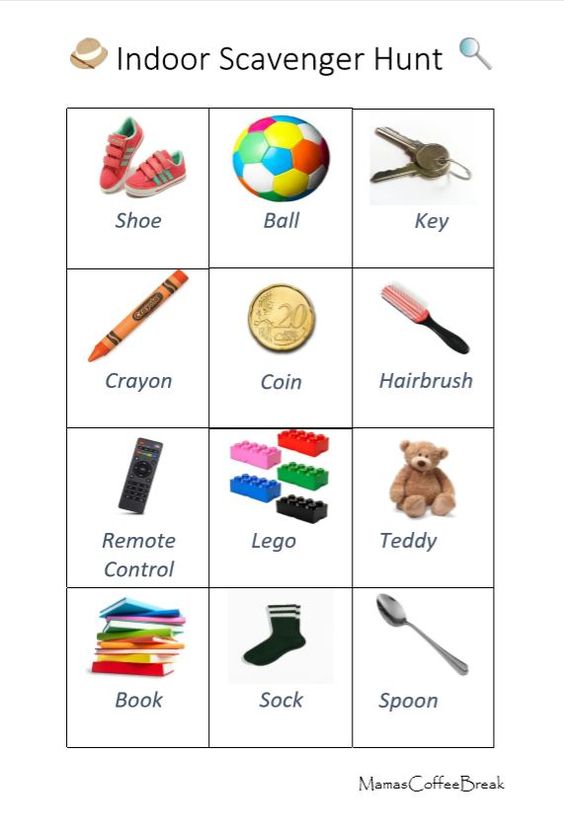 THE END!!!
HOPE TO SEE YOU SOON :)